(Rev. 13:11) Then I saw a second beast, coming out of the earth. It had two horns like a lamb, but it spoke like a dragon.
12 It exercised all the authority of the first beast on its behalf.
It made the earth and its inhabitants worship the first beast, whose fatal wound had been healed.
“The false prophet” (Rev. 16:13).
“Minister of propaganda”
(Rev. 13:13) And it performed great signs, even causing fire to come down from heaven to the earth in full view of the people.
Revelation 11
(Rev. 13:14) Because of the signs it was given power to perform on behalf of the first beast (the Antichrist),
it deceived the inhabitants of the earth.
It ordered them to set up an image in honor of the beast who was wounded by the sword and yet lived.
(Rev. 13:15) The second beast was given power
to give breath to the image of the first beast,
so that the image could speak and cause all who refused to worship the image to be killed.
A material image that can speak?
(Regardless, anyone who doesn’t worship this image will be put to death.)
(Rev. 13:16-17) It also forced all people, great and small, rich and poor, free and slave, to receive a mark on their right hands or on their foreheads, so that they could not buy or sell unless they had the mark, which is the name of the beast or the number of its name.
(Rev. 13:16-17) It also forced all people, great and small, rich and poor, free and slave, to receive a mark on their right hands or on their foreheads, so that they could not buy or sell unless they had the mark, which is the name of the beast or the number of its name.
(Rev. 13:16-17) It also forced all people, great and small, rich and poor, free and slave, to receive a mark on their right hands or on their foreheads, so that they could not buy or sell unless they had the mark, which is the name of the beast or the number of its name.
(Rev. 13:16-17) It also forced all people, great and small, rich and poor, free and slave, to receive a mark on their right hands or on their foreheads, so that they could not buy or sell unless they had the mark, which is the name of the beast or the number of its name.
This never happened in the first-century (or any other!).
George Ladd, A Commentary on the Revelation of John (1972), 185.
Grant R. Osborne, Revelation (Grand Rapids, MI: Baker Academic, 2002), 518.
(Rev. 13:18) This calls for wisdom.
Let the person who has insight calculate the number of the beast, for it is the number of a man.
That number is 666.
What is the “666”?
“Calculate the number of the beast…
It is the number of a man.”
Verse 18
Gematria: calculates words and names based on the numerical value of letters.
Matthew 1:1-18; “beast” (thērion) adds up to “666.”
“I love her whose number is…
Found in Pompeii (phileo es arithmos phme)
What is the “666”?
“Calculate the number of the beast…
It is the number of a man.”
Verse 18
Gematria: calculates words and names based on the numerical value of letters.
Matthew 1:1-18; “beast” (thērion) adds up to “666.”
“I love her whose number is 545.”
Found in Pompeii (phileo es arithmos phme)
What is the “666”?
Emperor Nero?
Hank Hanegraaff, The Bible Answer Book (2006).
Modern readers “can be absolutely certain that 666 is the number of Nero’s name.”
Hank Hanegraaff, The Bible Answer Book: Volume 2 (Nashville, TN: Thomas Nelson, 2006), #78 “What is the Meaning of 666?”
Emperor Nero?
K (100)
S (60)
R (200)
N (50)
R (200)
O (6)
N (50)
TOTAL? 666
Emperor Nero?
K (100)
S (60)
R (200)
N (50)
R (200)
O (6)
N (50)
TOTAL? 666
(1) Why translate into Hebrew?
(2) There’s a missing letter (yodh) that brings the number to 676.
(3) Why didn’t any early Christians make this association?
Grant R. Osborne, Revelation (Grand Rapids, MI: Baker Academic, 2002), 521.
What is the “666”?
Emperor Nero?
Hank Hanegraaff, The Bible Answer Book (2006).
Hebrew transliteration, minus the yodh, no church fathers.
The unholy Trinity?
Kim Riddlebarger, A Case for Amillennialism (2013), 60.
Gary DeMar, Last Days Madness (1999), 398.
Fallen humanity in general? (“666”)
Leon Morris, Revelation (1987), 168-169.
David E. Aune, Revelation 6-16 (1998), 769.
G.K. Beale, The Book of Revelation (1999), 722-724.
George Ladd, A Commentary on the Revelation (1972), 187.
Falling short of Jesus? (“888”)
Sibylline Oracles (1.324-329) calculate Jesus’ name.
What is the “666”?
Roman Catholic Pope(s)?
The Reformers held this view
Ronald Wilson Reagan?
Six letters in each name
Retired to 666 St. Cloud Road (changed to 668!)
Barack Hussein Obama?
Name: 18 letters (6 + 6 + 6)
Birth date: August 4th (216th day of the year).
Number for the Illinois State Lottery: “666”
The “www” of the Internet?
Hebrew waw = 6
Monster energy drinks?
What is the “666”?
Roman Catholic Pope(s)?
The Reformers held this view
Ronald Wilson Reagan?
Six letters in each name
Retired to 666 St. Cloud Road (changed to 668!)
Barack Hussein Obama?
Name: 18 letters (6 + 6 + 6)
Birth date: August 4th (216th day of the year).
Lottery winner in Chicago: 666
The “www” of the Internet?
Hebrew waw = 6
Monster energy drinks?
Correct answer?
We don’t know!
It won’t be revealed until after the rescue of the Church.
2 Thessalonians 2:2-4
Plausibility of the Biblical Data
Rules over a Reunited Roman Empire of 10 kingdoms.
Revelation 13:1-2
Daniel 7:23-25
Plausibility of the Biblical Data
Rules over a Reunited Roman Empire of 10 kingdoms.
Revelation 13:1-2
Daniel 7:23-25
Creates a one-world government.
Revelation 13:4, 7-8
Plausibility of the Biblical Data
Rules over a Reunited Roman Empire of 10 kingdoms.
Revelation 13:1-2
Daniel 7:23-25
Creates a one-world government.
Revelation 13:4, 7-8
Deceives the world into worshipping him through various “miracles.”
Revelation 13:12-15
2 Thessalonians 2:3-4, 9-10
The false prophet “made the earth and its inhabitants worship the first beast.”
“Performed great signs… in full view of the people.”
“It deceived the inhabitants of the earth.”
“The image could speak and cause all who refused to worship the image to be killed.”
Plausibility of the Biblical Data
Rules over a Reunited Roman Empire of 10 kingdoms.
Revelation 13:1-2
Daniel 7:23-25
Creates a one-world government.
Revelation 13:4, 7-8
Deceives the world into worshipping him through various “miracles.”
Revelation 13:12-15
2 Thessalonians 2:3-4, 9-10
Is it plausible to violently enforce worldwide spiritual beliefs?
Plausibility of the Biblical Data
Rules over a Reunited Roman Empire of 10 kingdoms.
Revelation 13:1-2
Daniel 7:23-25
Creates a one-world government.
Revelation 13:4, 7-8
Deceives the world into worshipping him through various “miracles.”
Revelation 13:12-15
2 Thessalonians 2:3-4, 9-10
Is it plausible to violently enforce worldwide spiritual beliefs?
Is it plausible to deceive
worldwide spiritual beliefs?
Plausibility of the Biblical Data
Rules over a Reunited Roman Empire of 10 kingdoms.
Revelation 13:1-2
Daniel 7:23-25
Creates a one-world government.
Revelation 13:4, 7-8
Deceives the world into worshipping him through various “miracles.”
Revelation 13:12-15
2 Thessalonians 2:3-4, 9-10
Is it plausible to violently enforce worldwide religious beliefs?
Is it plausible that someone could deceive people worldwide?
Plausibility of the Biblical Data
Rules over a Reunited Roman Empire of 10 kingdoms.
Revelation 13:1-2
Daniel 7:23-25
Creates a one-world government.
Revelation 13:4, 7-8
Deceives the world into worshipping him through various “miracles.”
Revelation 13:12-15
2 Thessalonians 2:3-4, 9-10
Possesses a universal control of money.
Revelation 13:16-17
“It also forced all people, great and small, rich and poor, free and slave,
to receive a mark on their right hands or on their foreheads,
so that they could not buy or sell unless they had the mark.”
Plausibility of the Biblical Data
Rules over a Reunited Roman Empire of 10 kingdoms.
Revelation 13:1-2
Daniel 7:23-25
Creates a one-world government.
Revelation 13:4, 7-8
Deceives the world into worshipping him through various “miracles.”
Revelation 13:12-15
2 Thessalonians 2:3-4, 9-10
Possesses a universal control of money.
Revelation 13:16-17
Is it plausible that a dictator could control whether or not someone could use their money?
What are the benefits of being a cashless society?
Convenience.
You can’t lose your digital wallet.
Curtails various forms of crime.
Tax evasion, identity theft, terrorism, muggings, bank robberies, drug trafficking, human trafficking, extortion, money laundering, etc.
See Harvard economics professor Kenneth Rogoff, The Curse of Cash (Princeton University Press, 2017).
Slows the spread of disease.
Dina Fine Maron, “Dirty Money.” Scientific American (January 3, 2017).
$635 billion in ID theft last year!
GIACT, Aite Group, “Impact Report” (2023).
Do we have the technology to become a cashless society?
RFID technology.
(Radio Frequency Identification)
The first bar code was scanned in a store in 1974.
The tags have dropped in price to 3-4 cents a piece with the reader being $2,000. Claire Swedberg, “RFID Tag Costs Are Dropping.” RFID Journal (December 20, 2022).
Walmart has used it since 2003.
Restocks shelves and tracks items. They tried it for checkout, but they stopped. Claire Swedberg, “Walmart Recommits to RFID.” RFID Journal (January 28, 2022).
Other technology?
Do we have the technology to become a cashless society?
RFID technology.
(Radio Frequency Identification)
The first bar code was scanned in a store in 1974.
The tags have dropped in price to 3-4 cents a piece with the reader being $2,000. Claire Swedberg, “RFID Tag Costs Are Dropping.” RFID Journal (December 20, 2022).
Walmart has used it since 2003.
Restocks shelves and tracks items. They tried it for checkout, but they stopped. Claire Swedberg, “Walmart Recommits to RFID.” RFID Journal (January 28, 2022).
Other technology?
“Receive a mark on their right hands or on their foreheads” (Rev. 13:17).
Plausibility of the Biblical Data
Rules over a Reunited Roman Empire of 10 kingdoms.
Revelation 13:1-2
Daniel 7:23-25
Creates a one-world government.
Revelation 13:4, 7-8
Deceives the world into worshipping him through various “miracles.”
Revelation 13:12-15
2 Thessalonians 2:3-4, 9-10
Possesses a universal control of money.
Revelation 13:16-17
A Satanically inspired dictator is going to...
(1) Pressure all people into following him.
(2) Control people through financial fear.
(3) Deceive people from trusting God.
(4) Mimic Christianity to draw people from Jesus.
Does this sound plausible?
Does this sound familiar?
“You have heard that the Antichrist is coming.
Already, many antichrists have appeared.
From this we know that the last hour has come.”
1 John 2:18
A Satanically inspired dictator is going to...
(1) Pressure all people into following him.
(2) Control people through financial fear.
(3) Deceive people from trusting God.
(4) Mimic Christianity to draw people from Jesus.
Does this sound plausible?
Does this sound familiar?
“They overcame him by the blood of the Lamb…
And they did not love their lives so much
that they were afraid to die.”
Revelation 12:11
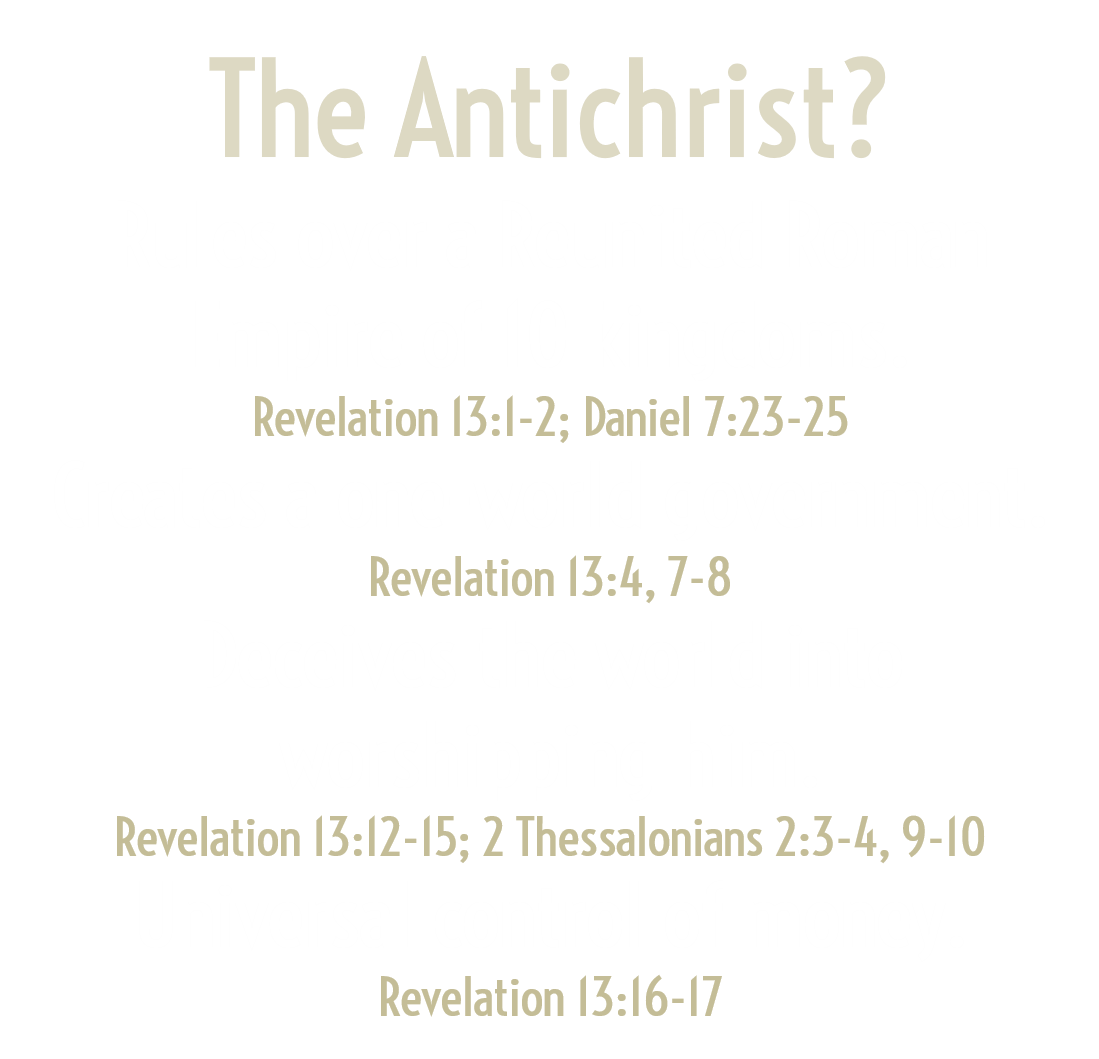 Nero redivivus view?
Latin: “Nero who came to life again.”
The Senate censured Nero, and he committed suicide with a dagger to his throat.
But rumors circulated that he came back to life!
June 8, AD 68
Explains the death and resurrection by a “sword” to his “head.”
Revelation 13:3, 14
“Head,” not his throat.
Revelation 13:3
Unknown by early Christians.
e.g. Victorinus and Augustine. Robert L. Thomas, Revelation 8-22 (Chicago: Moody, 1995), 158.
Paul S. Minear, I Saw a New Earth (Washington: Corpus, 1968), 228-260.
Jesus slays the Antichrist (AD 68?)
2 Thessalonians 2:8
Did John believe this bizarre rumor??